Skeema 31.1 Kognitiivinen psykologia tutkii tiedonkäsittelyäYdinsisältö
Kognitiivinen psykologia tutkii tiedonkäsittelyä
Tiedonkäsittely = kognitiivinen toiminta

Kognitiivisia toimintoja ovat esimerkiksi havaitseminen, muisti, tarkkaavaisuus, oppiminen, ajattelu ja kielen tuottaminen.
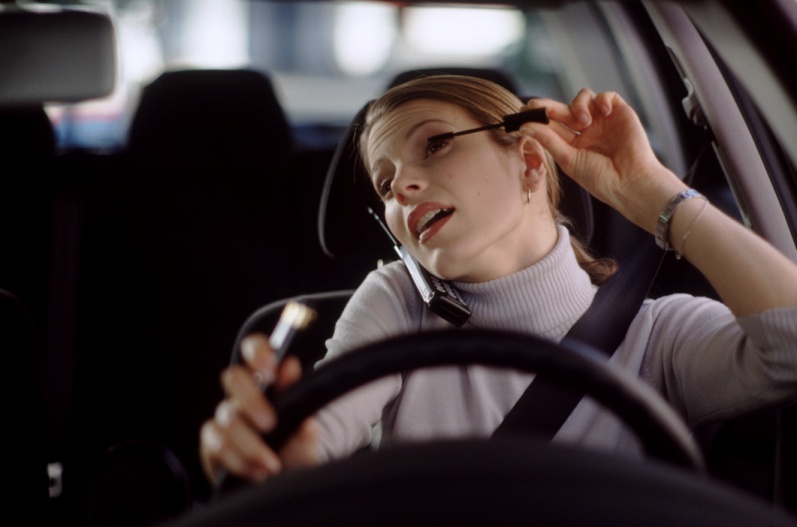 Kognitiivinen psykologia liittyy esimerkiksi tunteisiin
Tiedonkäsittely liittyy läheisesti muihin psyykkisiin toimintoihin, kuten tunteisiin ja motivaatioon.

Tiedonkäsittely voi olla tietoista tai tiedostamatonta.
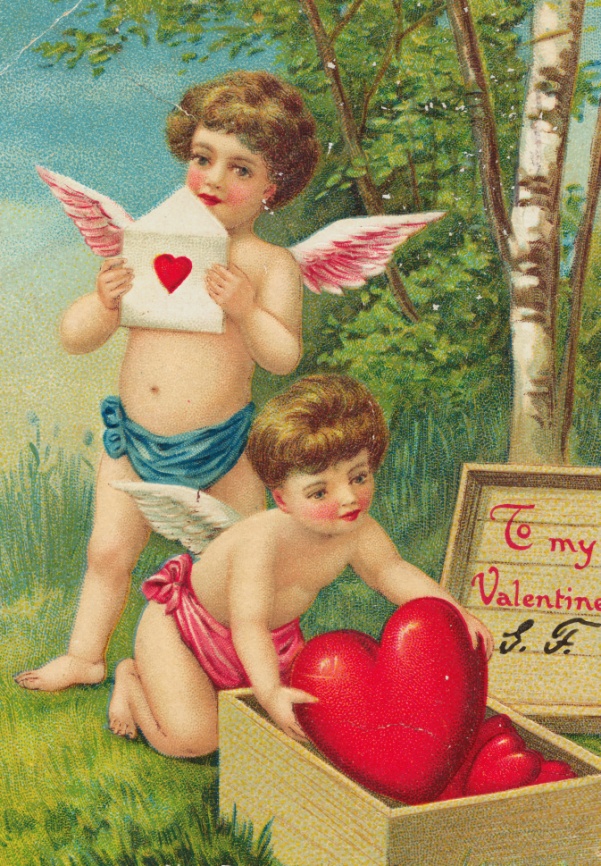 Tiedonkäsittelyn kaksi reittiä
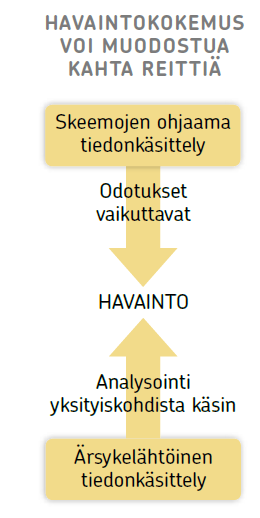 Ärsykelähtöinen havaitseminen pohjautuu aisteihin, kuten kuuloon ja näköön.

Skeemojen ohjaama tiedonkäsittely pohjautuu muistitietoon ja aiempiin kokemuksiin.

Skeemat muuttuvat ja muokkautuvat havaintokehän periaatteen mukaisesti.
Kognitiivisen psykologian sovelluskohteet
Kognitiivista psykologiaa tarvitaan esimerkiksi liikenteen, mainonnan, opiskeluympäristöjen ja nettisivujen suunnittelussa.
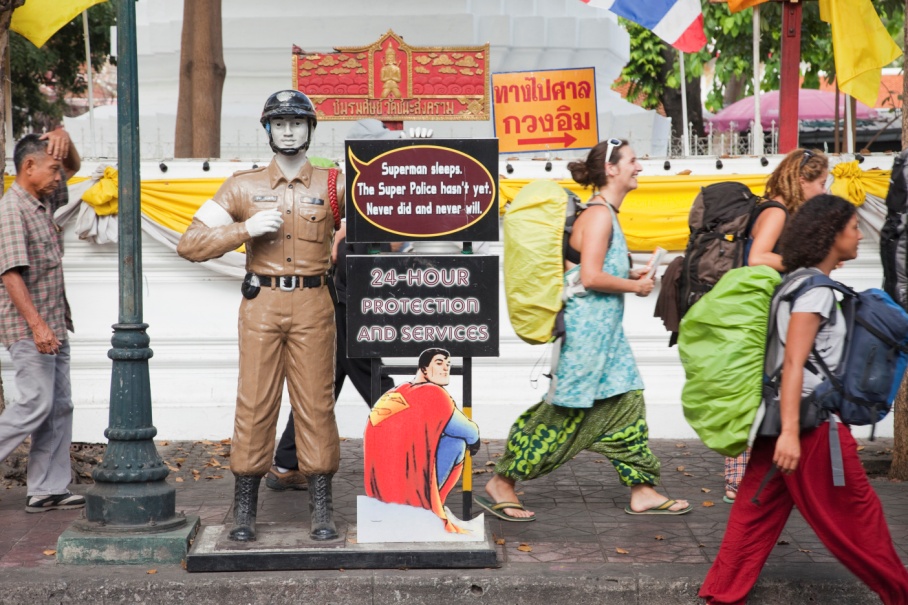 Toiminnanohjaus
Toiminnanohjauksella tarkoitetaan tunteiden, ajatusten ja motoristen toimintojen ohjausta.
Oman toiminnan säätelyyn vaikuttavat psyykkiset, fyysiset ja sosiaaliset tekijät.
Psyykkisiä toiminnanohjaukseen vaikuttavia tekijöitä ovat tunteet, motiivit ja kognitiiviset toiminnot: esimerkiksi minkälaisia tavoitteita ihminen itselleen asettaa ja miten hän arvioi erilaisia tavoitteitaan.